INVENTA UN LOGO
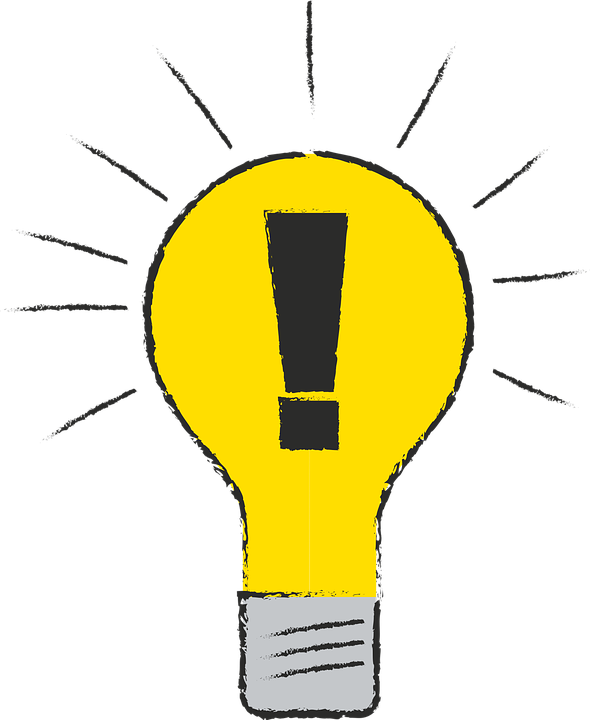 PER LA TUA SCUOLA!!!
LA NOSTRA SCUOLA NON HA ANCORA UN LOGO…PARTECIPA AL CONCORSO!IL TUO LOGO POTREBBE ESSERE UTILIZZATO PER RAPPRESENTARE IL NOSTRO ISTITUTO ♥
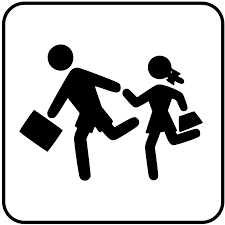 MA CHE COS’E’ ALLA FINE UN LOGO?
Un logo è la figura,
 che solitamente rappresenta un prodotto, un servizio, un’azienda, un’organizzazione o altro ancora.Tipicamente è costituito da un simbolo o da una versione o rappresentazione grafica di un nome o di un acronimo che prevede l'uso di un lettering° ben preciso. 



°Il lettering è lo studio di nuovi caratteri (lettere, numeri, punteggiatura), con una particolare forma.
Un logo permette di
riconoscere l'azienda 
(nel nostro caso la scuola)
a cui si riferisce 
con effetto quasi immediato.
Compito del logo è quello di
Ispirare fiducia e chiarezza.
ESEMPI DI LOGHI
Il logo della Toyota,
Casa automobilistica
giapponese, 
riprende nel proprio
logo tutte le lettere
che compongono
appunto la scritta 
“Toyota”.
Semplice ed intuitivo.
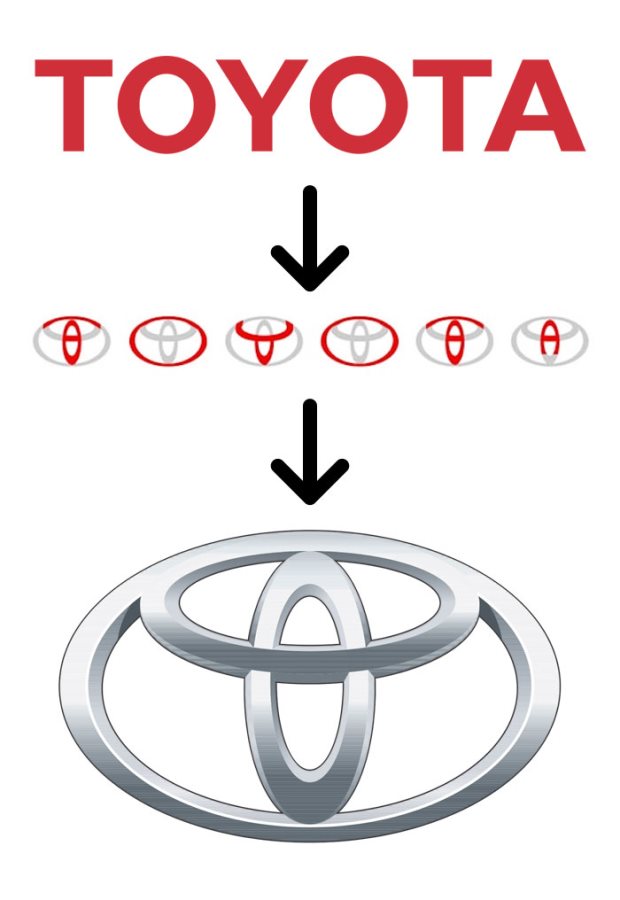 Avevate mai notato la velata forma di un fondoschiena nel logo dei jeans Levi’s?
Il logo della quiksilver(una marca di abbligliamento sportivo pensata soprattutto per il SURF)in realtà è una versione stilizzata della famosa opera “La grande onda di Kanagawa” del pittore giapponese Hokusai
Quali significati deve avere il logo che progetterai per la scuola?

L’IDEA DELL’UNITÀ DELLE NOSTRE TRE SEDI: CARTIGLIANO, NOVE, POZZOLEONE

L’idea dell’unità dei diversi ordini scolastici del nostro Istituto:primaria e secondaria di primo grado

e i valori di ogni istituzione scolastica:

UN LUOGO DI CRESCITA E APPRENDIMENTO PERSONALE 

Un ambiente dove sperimentare i valori della nonviolenza, giustizia, libertà, pace, diritti umani,  responsabilità, speranza

Un luogo dove apprendere la cooperazione e condivisione

UN LUOGO DOVE CONOSCERE AMICI E PUNTI DI RIFERIMENTO

E molto altro... Per te cos’è la scuola?
COME FARE PER PARTECIPARE?

Leggi il bando
che trovi in classe e nel
sito della scuola:
trovi lì tutte le indicazioni!
Sono previsti premi? Si!!!
1° premio: 100 €
2° premio:   75 €
3° premio:   50 €

    In buoni d’acquisto spendibili a scelta in un negozio di belle arti, libreria o negozio di informatica della zona
SCADENZA: 30 APRILE 2019
BUON LAVOROE IN BOCCAALLUPO
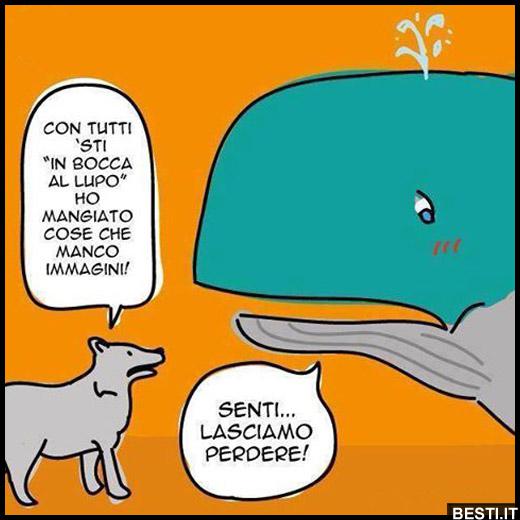